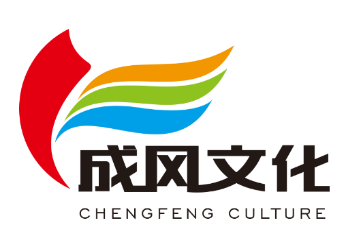 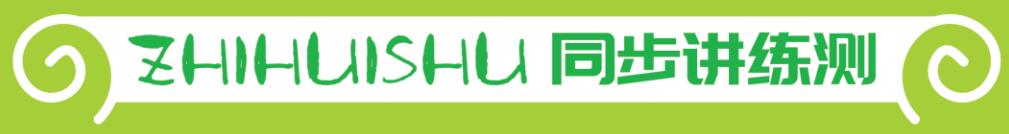 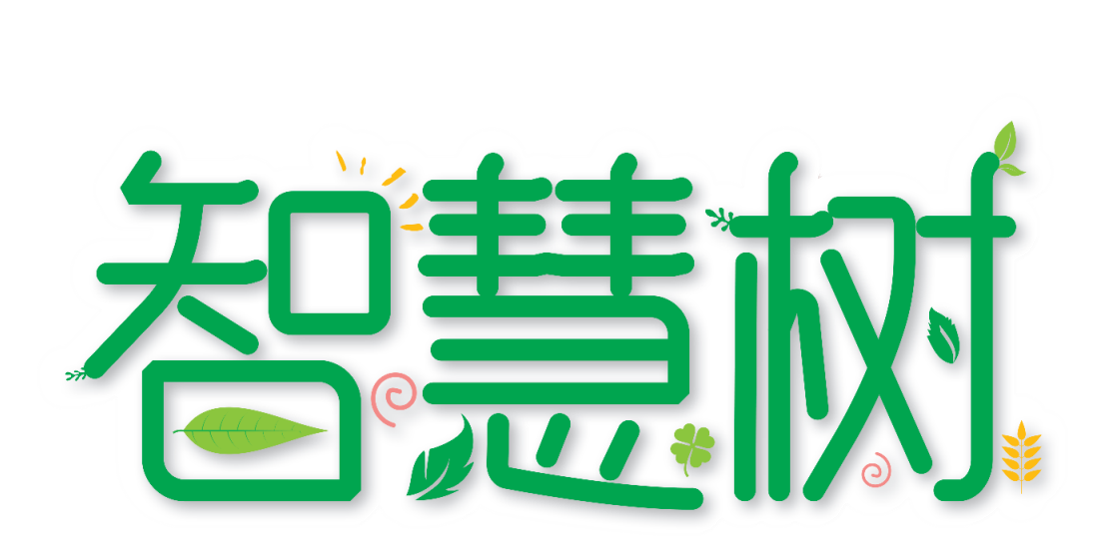 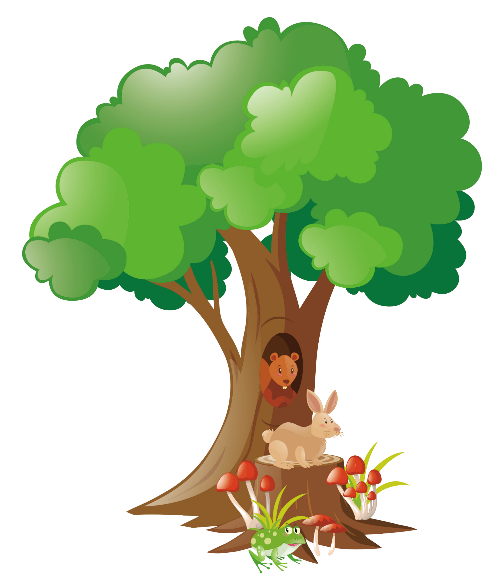 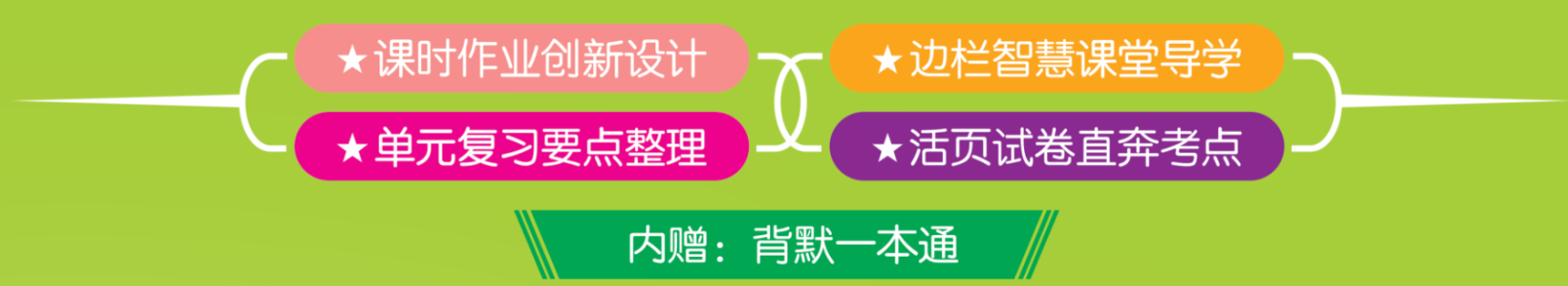 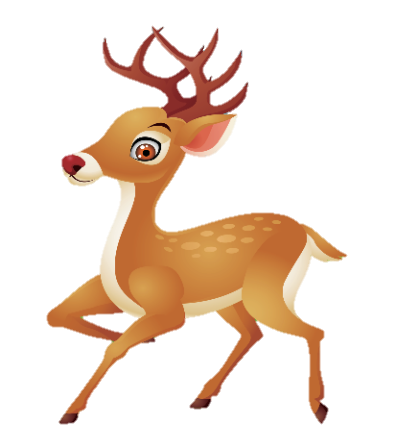 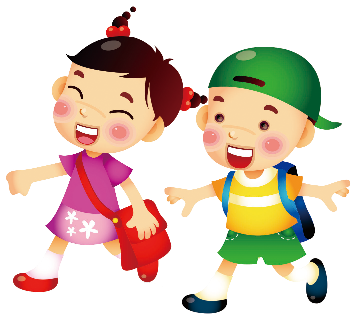 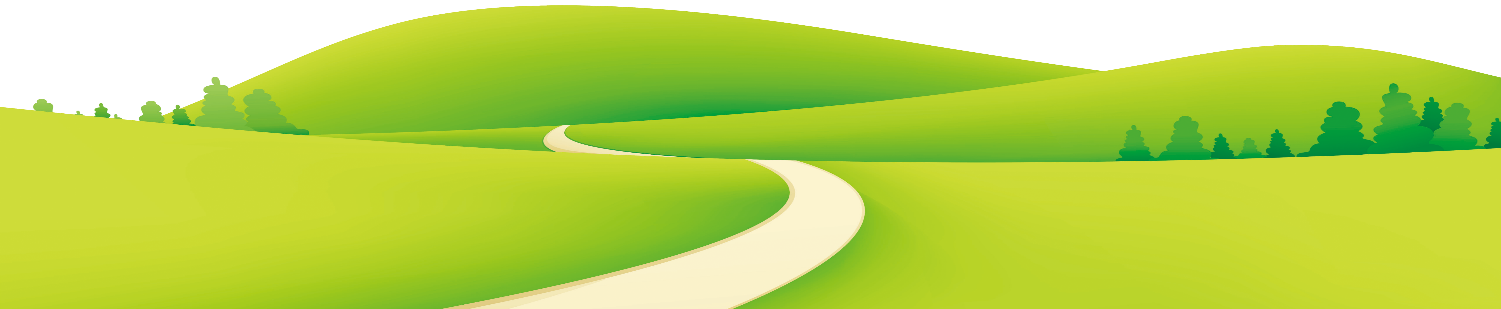 第一单元
3月是故乡明
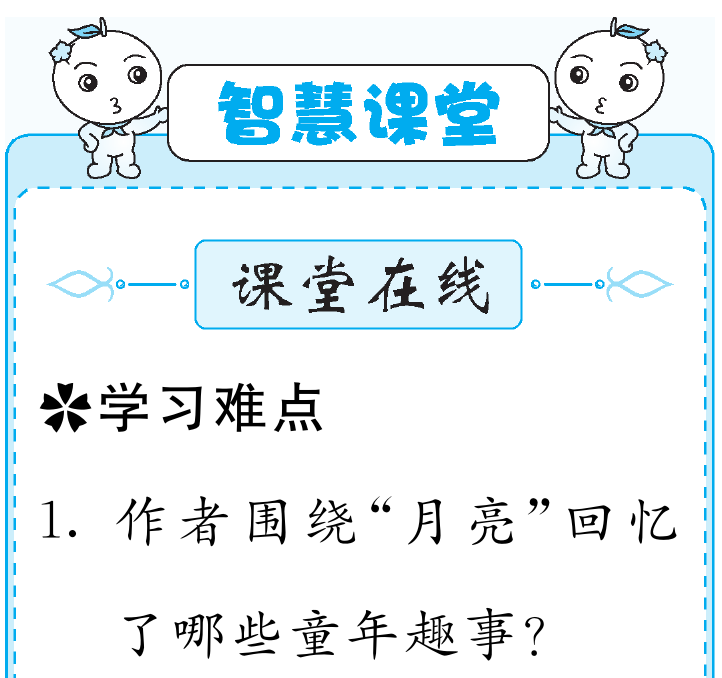 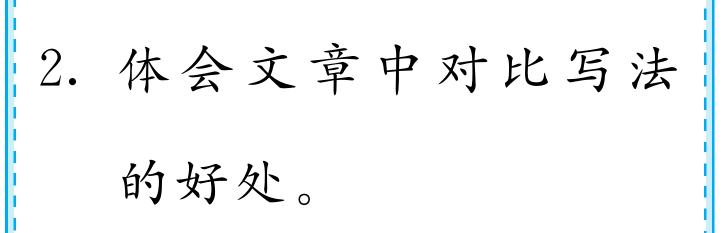 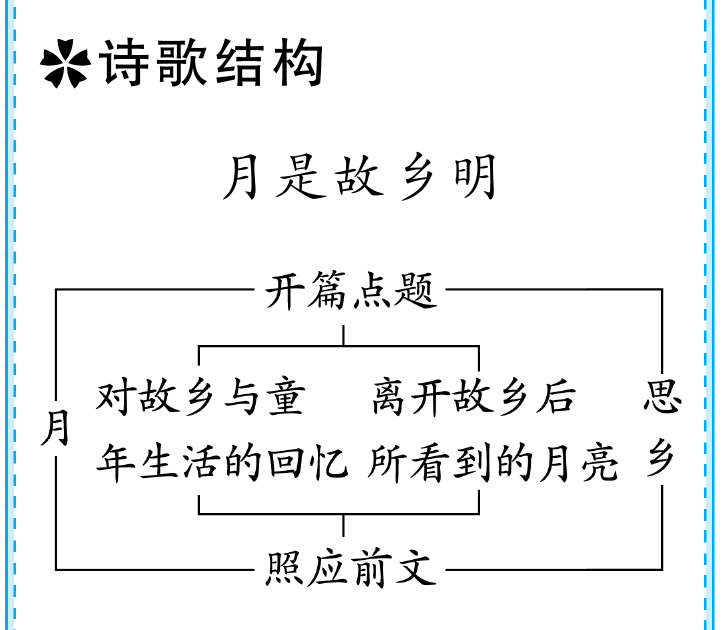 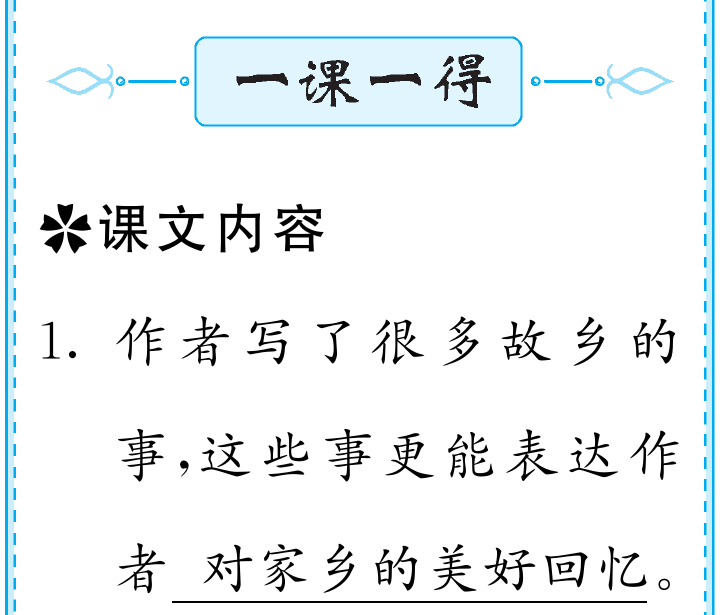 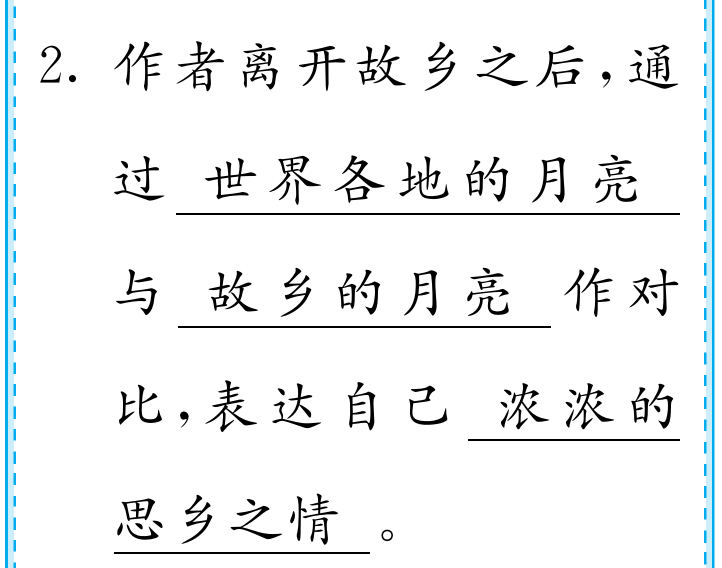 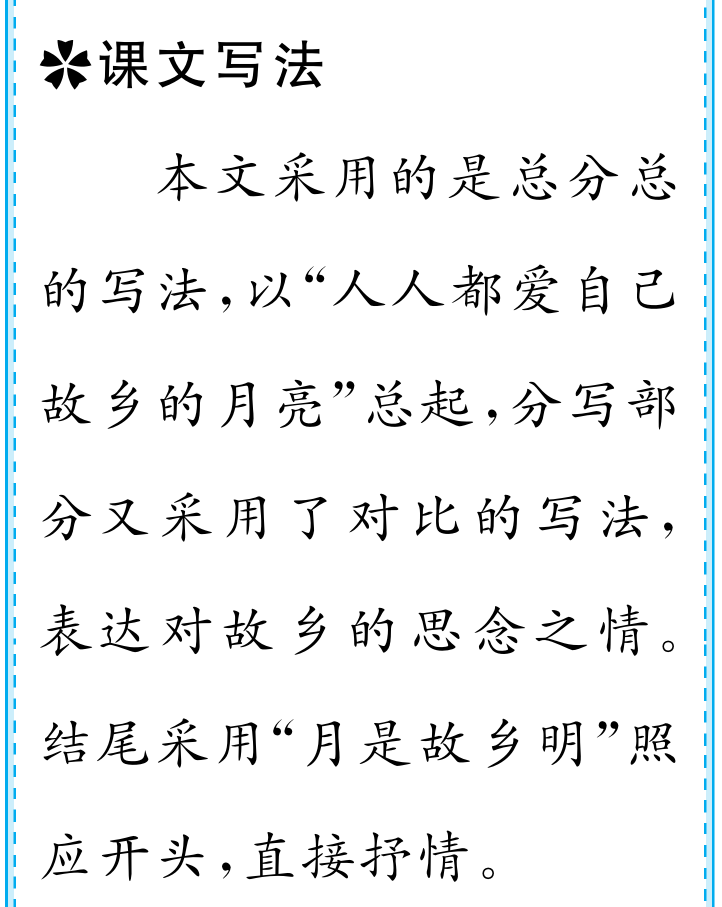 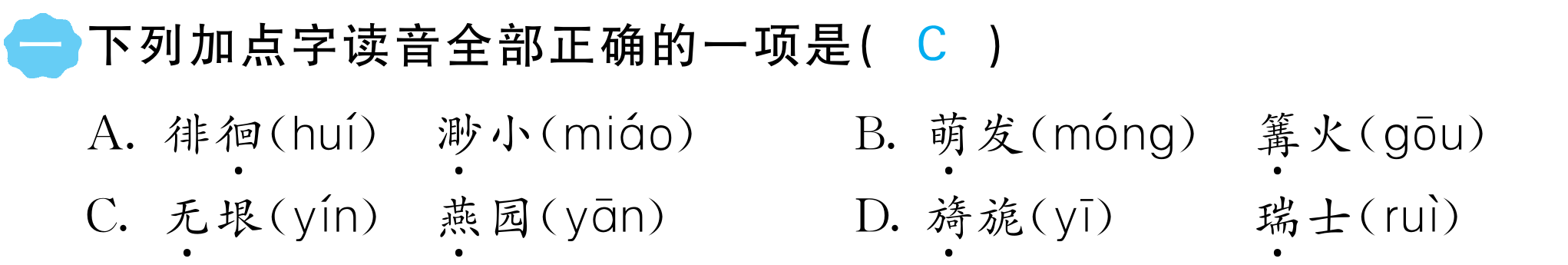 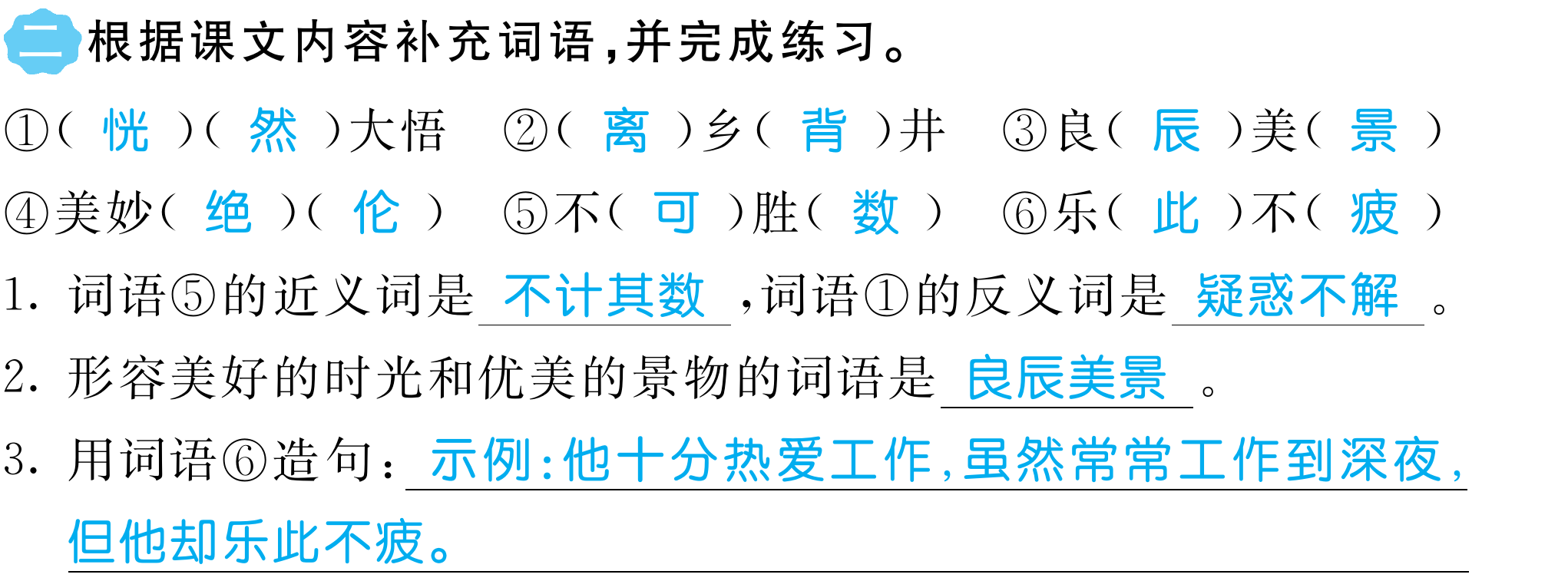 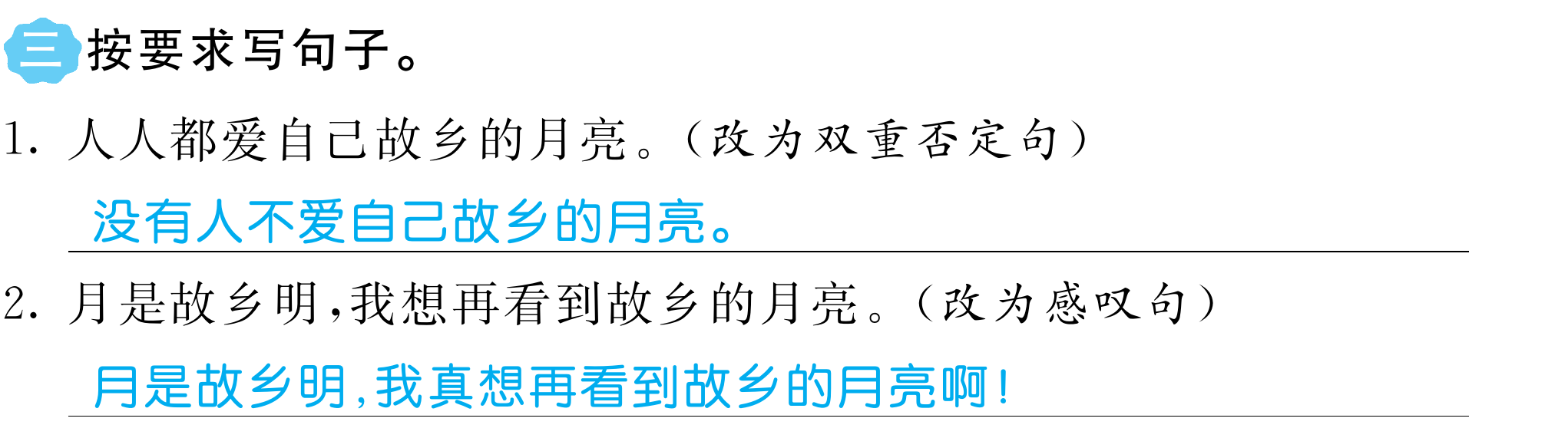 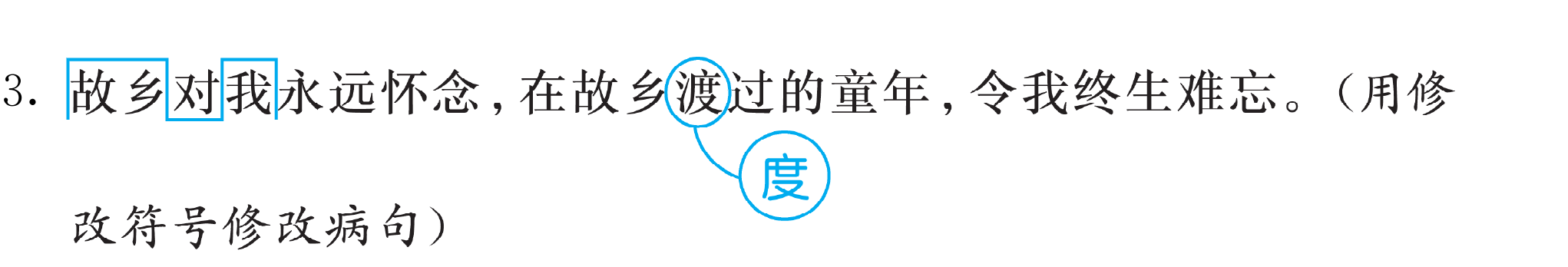 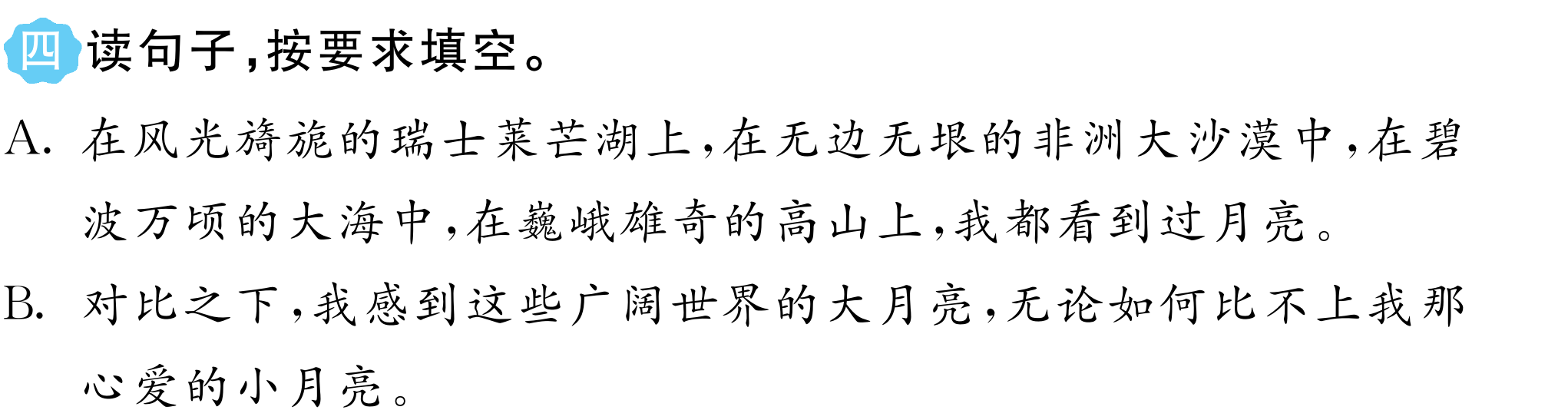 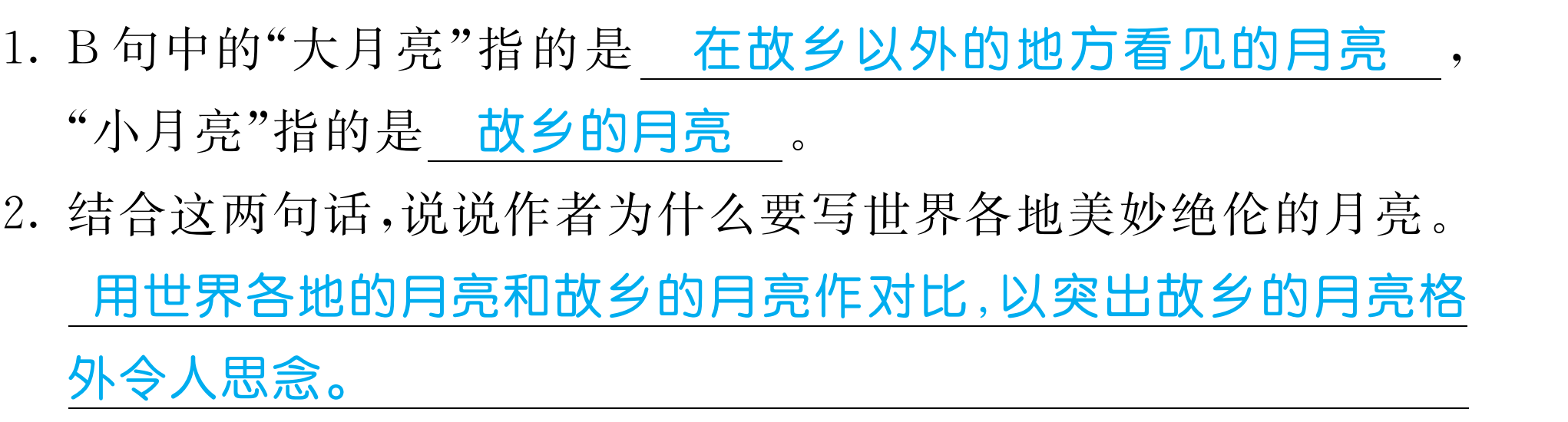 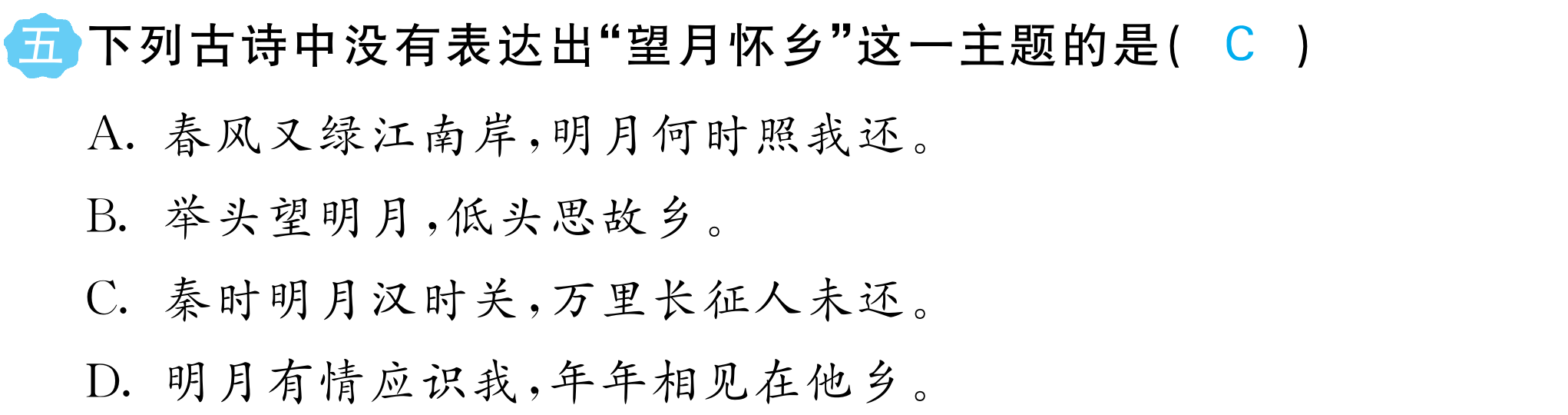 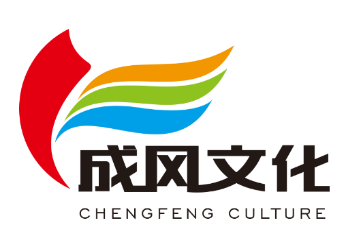 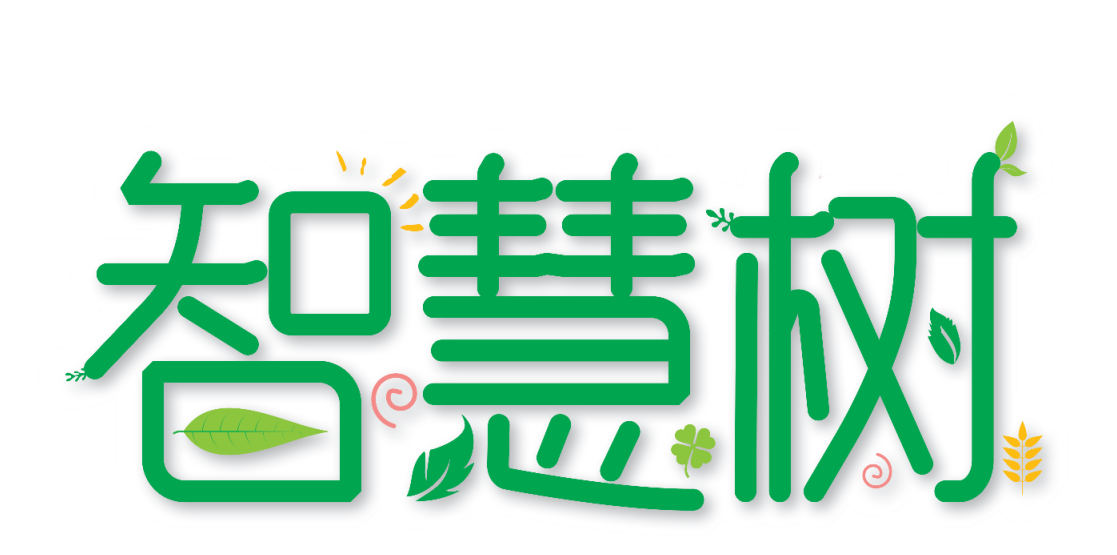 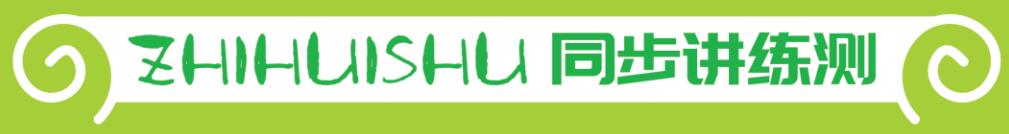 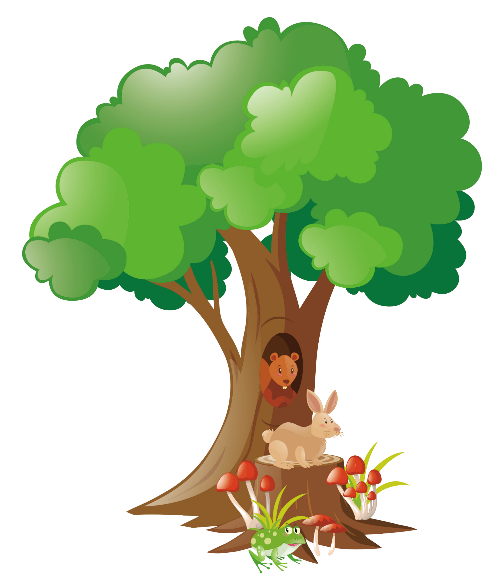 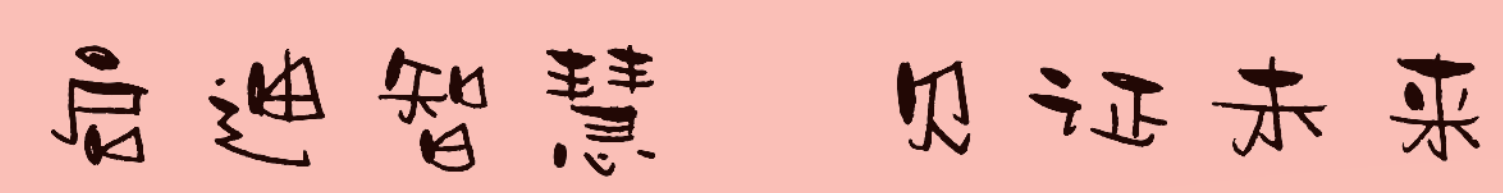 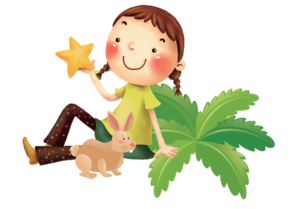 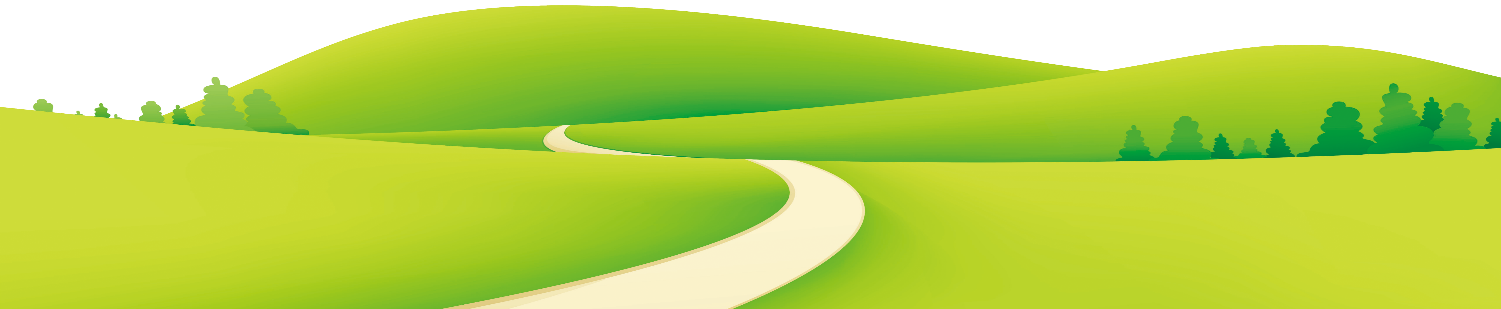